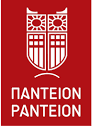 Οικονομική των Μεταφορών
Ερωτηματολόγιο 2024
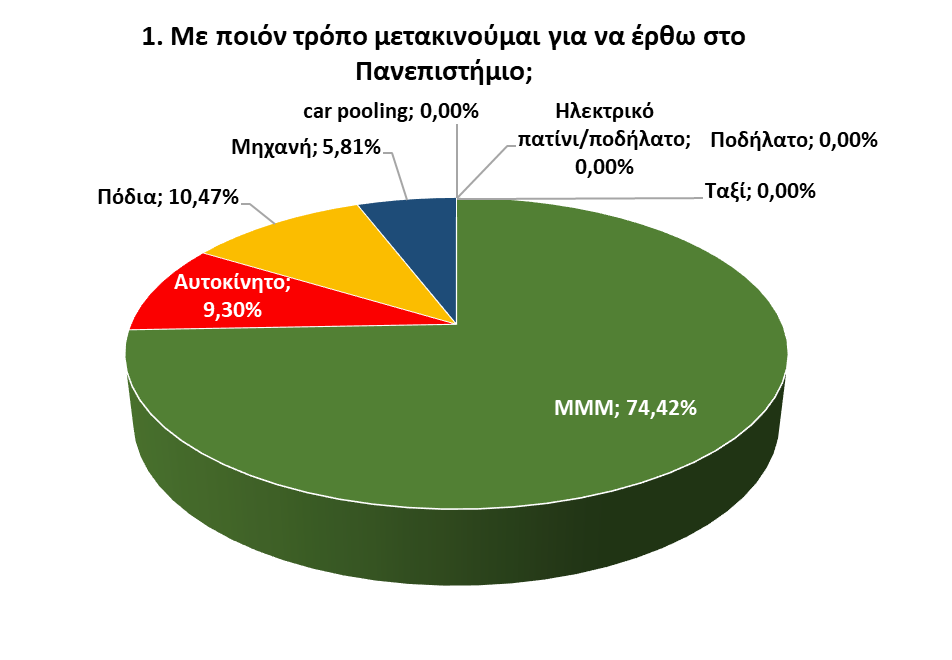 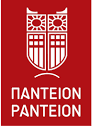 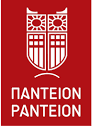 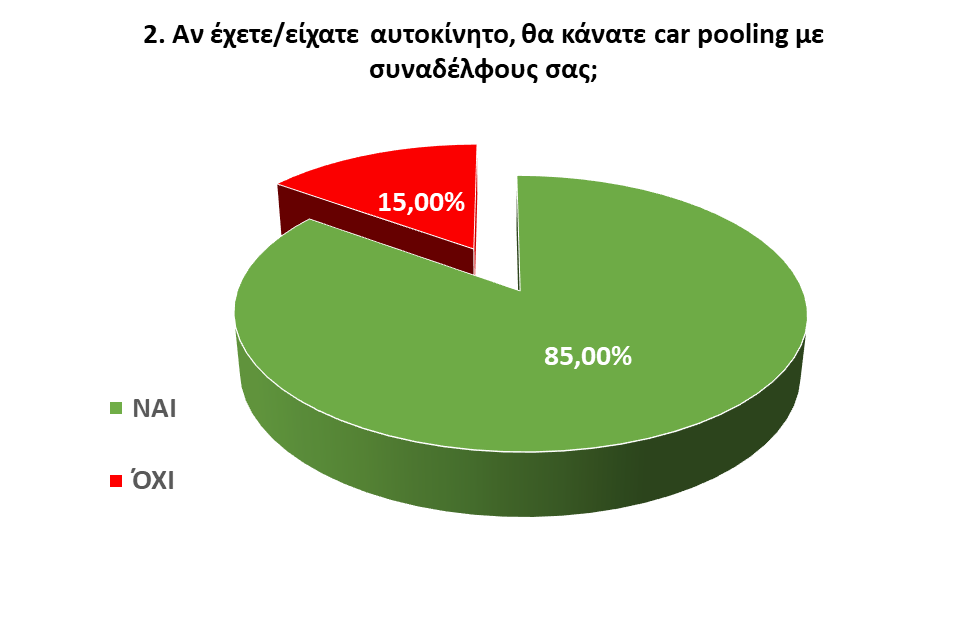 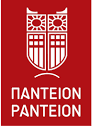 Ρίξτε μια ματιά στο www.carpooling.gr
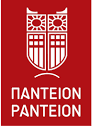 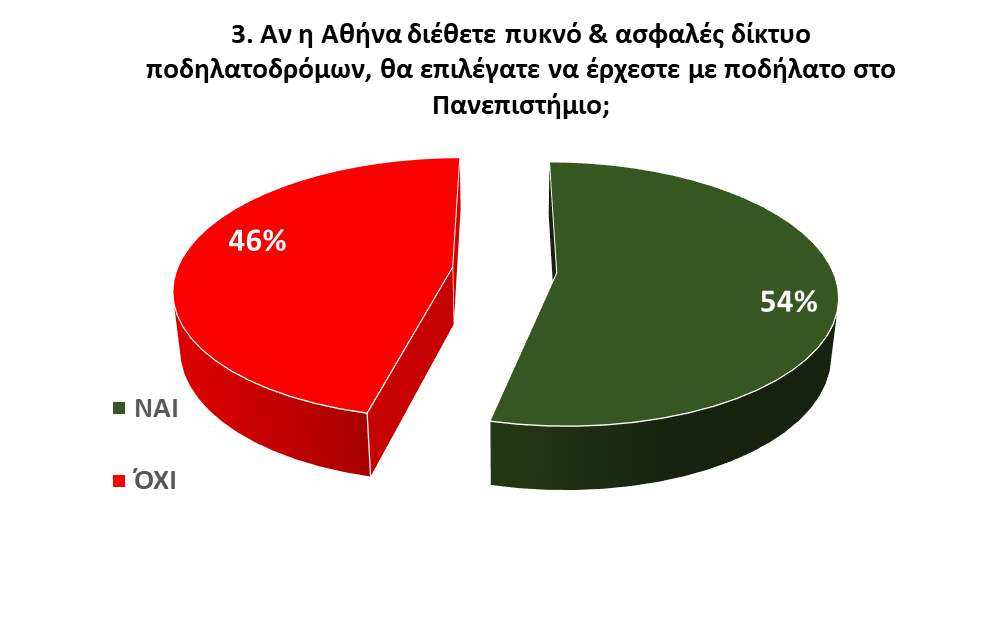 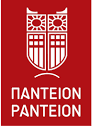 Ρίξτε μια ματιά εδώ:  https://getelectric.gr/podilatodromoi-ellada/ 
& εδώ:https://www.oneman.gr/onecity/urban/pou-tha-kaneis-podilato-me-apoliti-asfaleia-stin-athina/
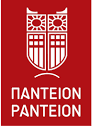